GESUNDHEITSMANAGEMENT ITeil 1-1Prof. Dr. Steffen FleßaLst. für Allgemeine Betriebswirtschaftslehre und GesundheitsmanagementUniversität Greifswald
1
Lst. Allgemeine BWL und Gesundheitsmanagement
Geb. 1966
Verh., 2 Kinder
Diplom, Promotion, Habilitation Uni Erlangen-Nürnberg
Dozent für Krankenhausmanagement am Masoka Management Training Institut, Tansania 
Professor für Pflegemanagement, Evang. FH Nürnberg
Professor für Internationale Gesundheitsökonomik, Universitätsklinikum Heidelberg
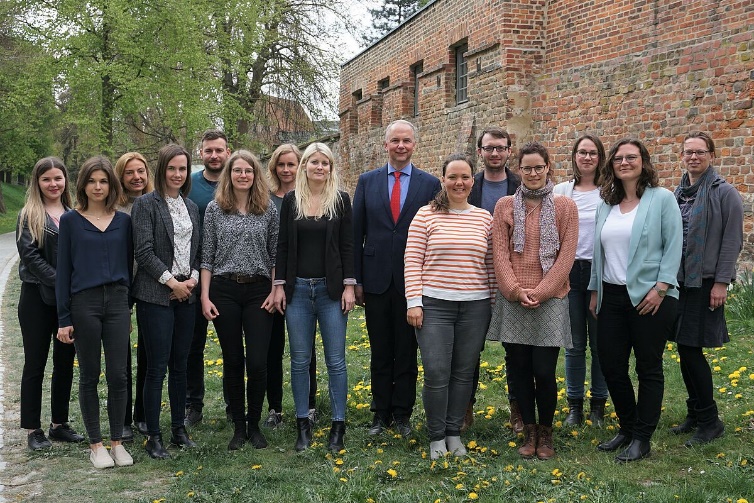 Lst Prof. Dr. rer. pol. Steffen Fleßa
Seit Dezember 2004 Lehrstuhlinhaber in Greifswald
2016 -2021 Prorektor Studium und Lehre
Forschungsschwerpunkte: Quantitative Methoden im Gesundheitswesen, BWL der Nonprofit-Organisationen, Internationales Gesundheitsmanagement
2
GM I: Gliederung
Theoretischer Rahmen
Wissenschaftstheoretische Einbindung
Allgemeine Systemtheorie
Gesundheitsbetriebe als Forschungsobjekt der Betriebswirtschaftslehre
Struktur des Gesundheitswesens
Epidemiologische Grundlagen und Versorgungsstrukturen
Struktur des deutschen Krankenhauswesens
Grundlagen der Finanzierung
Typologie
Finanzierungsoptionen
Geschichte der Krankenhausfinanzierung
3
Gliederung GM Teil 1-1
Theoretischer Rahmen
Wissenschaftstheoretische Einbindung
Allgemeine Systemtheorie
Statische offene Systeme
Dynamische offene Systeme
Gesundheitsbetriebe als Forschungsobjekt der Betriebswirtschaftslehre
Gesundheitsbetriebslehre
Betriebswirtschaftliches Modell eines Gesundheitsbetriebes
Krankenhäuser als Prototyp des Gesundheitsbetriebes
Definition
Typologie
Raumplanung
Landeskrankenhausplanung
Veränderung von Einzugsgebieten
Standortplanung
4
1. Theoretischer Rahmen1.1 Wissenschaftstheoretische Einbindung
Wissenschaft: Systematische und zielgerichtete Schaffung und Bewahrung von Wissen
Forschung
Systematische Suche nach neuen Erkenntnissen
Veröffentlichung des erworbenen Wissens
Lehre
Einheit von Forschung und Lehre
5
1. Theoretischer Rahmen1.1 Wissenschaftstheoretische Einbindung
Grundproblem: unterschiedliche Wissenschaften erfordern unterschiedliche Herangehensweisen
Empirie
Erhebung von Informationen
Systematische Labor- oder Felduntersuchung
Generelle Abhängigkeit allen Wissens von der Erfahrung: „Wahr ist nur, was sich empirisch nachweisen lässt“
Rationalismus:
Logische Schlussfolgerung, Erkenntnisgewinn im Diskurs
„Wahr ist, was sich logisch ableiten lässt“
6
GM als Wissenschaft
7
Interdisziplinarität
Medizin, Public Health, Epidemiologie
Betriebswirtschaftslehre, Volkswirtschaftslehre
Demographie
Soziologie, Psychologie
Mathematik, Informatik, OR
Philosophie (Ethik), Theologie
Geographie, Raumplanung
Anlagentechnik, Architektur
…
8
Ebenen der Realwissenschaften:
Selten
Alltagsebene: z. B. Ausfüllen von Formularen
Angewandt-praktische Ebene: z. B. Entwicklung einer integrierten EDV
Angewandt-wissenschaftliche Ebene: z. B. Probleme der DRG-Einführung in kleineren Krankenhäusern
Allgemeine Ebene der Wissenschaft: z. B. Krankenhäuser als Betriebstyp
Theoretische Ebene, Metaebene: Wissenschaftstheorie, Systemtheorie
Abschlussarbeiten
Vorlesung (teilweise), Vertiefungsfächer
Einführung
9
Theoriebildung
Deskriptiv: Beschreibung der Realität
Positiv: Erklärung der Realität
Normativ: Entwicklung einer Zielsetzung für die Realität
Präskriptiv: Entwicklung einer Strategie für die Erreichung der Zielsetzung
10
1.2 Allgemeine Systemtheorie1.2.1 Statische Systeme
Definition (zur Wiederholung): 
Ein System ist eine geordnete Gesamtheit, bestehend aus einer Menge von Elementen und einer Menge von Relationen zwischen den Elementen der betrachteten Gesamtheit.
Ober- und Untersysteme
Zweckmäßigkeit der Definition
11
Systemmodell
Systembeschreibung
Element
Teil einer betrachteten Gesamtheit, die aufgrund von Zweckmäßigkeitsgründen nicht weiter unterteilt werden soll
Struktur 
Menge und Art der Elemente sowie aller zwischen den Elementen herstellbaren Relationen
Funktion
Transformation von Input in Output
Prozesse
Raumzeitliche Realisierung einer Aufgabe eines Systems
13
Umsystem
Menge aller Sachverhalte, die nicht zum System gehören, aber für das betrachtete System von Bedeutung sind
14
STÖR
-
GRÖSSE
STELL
-
REGEL
-
REGEL
-
GRÖSSE
STRECKE
GRÖSSE
FÜHRUNGS
-
REGLER
GRÖSSE
Systemlenkung
Das Regelkreismodell
15
1.2.2 Dynamische offene Systeme
Definition „Dissipative Systeme“: 

Systeme, die ihre Funktion auch bei stark veränderten Rahmenbedingungen aufrechterhalten können, da sie ihre Struktur verändern können.
16
Bifurkation
Energie-niveau
neuesGleich-gewicht
Perturbation
altes Gleich-gewicht
neuessynchronesSystem
altessynchronesSystem
diachronisches System
Zeit
Übergang von Systemregimen
17
Innovationsphasen
Zahl der Adoptoren
Diffusions-phase
Saturations-phase
Verdrängungs-
phase
Initialphase
Zeit
18
Invention
Umgang mit Krisen
Perzeption der Krise 
	Die Kapazität des Systems ist den gestiegenen Anforderungen nicht mehr gewachsen. Engpässe werden insbesondere in der Mikrostruktur wahrgenommen. 
Lösungssuche
	Neuartige Lösungen werden gesucht, getestet und stehen als Innovationskeimlinge für die breite Anwendung bereit.
…
19
Umgang mit Krisen
2.  …
3. Meta-stabile Phase
	Die potentiellen Adoptoren beseitigen Engpässe durch geringfügige Veränderungen der alten Systemstruktur. Fluktuationen und Innovationen werden unterdrückt. Meta-Stabilität: künstliche Stabilität durch Subvention des alten Systemregimes
4. Evolutorischer Sprung
	Der Druck des Umsystems auf das alte Systemregime wird so groß, dass das bestehende System nicht mehr stabilisiert werden kann. Es entwickelt sich ein neues Systemregime. Die Innovationskeimlinge bestimmen die Richtung, in die sich das System am Bifurkationspunkt entwickelt:  „Metamorphose“ eines Systems
20
Adoptionsmodell
21
Beispiel: IM
22
Gliederung GM Teil 1-1
Theoretischer Rahmen
Wissenschaftstheoretische Einbindung
Allgemeine Systemtheorie
Statische offene Systeme
Dynamische offene Systeme
Gesundheitsbetriebe als Forschungsobjekt der Betriebswirtschaftslehre
Gesundheitsbetriebslehre
Betriebswirtschaftliches Modell eines Gesundheitsbetriebes
Krankenhäuser als Prototyp des Gesundheitsbetriebes
Definition
Typologie
Raumplanung
Landeskrankenhausplanung
Veränderung von Einzugsgebieten
Standortplanung
23